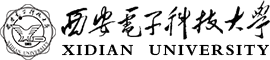 毕业论文答辩
指导老师： 某教授       /      报告人：PPT818
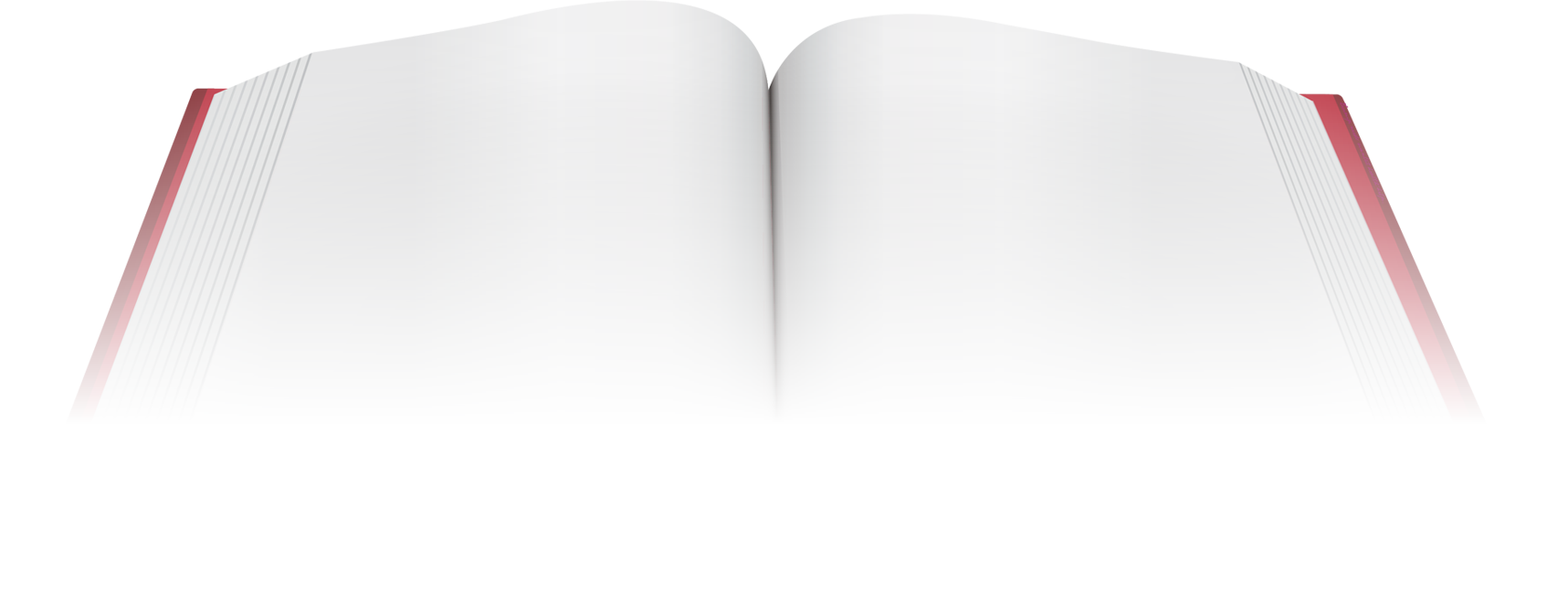 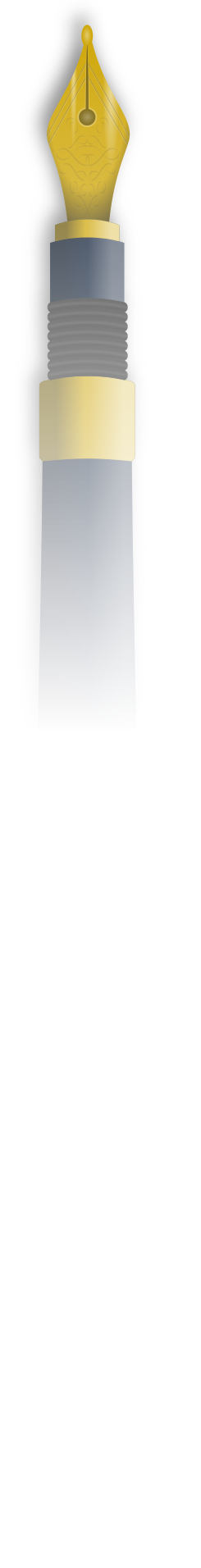 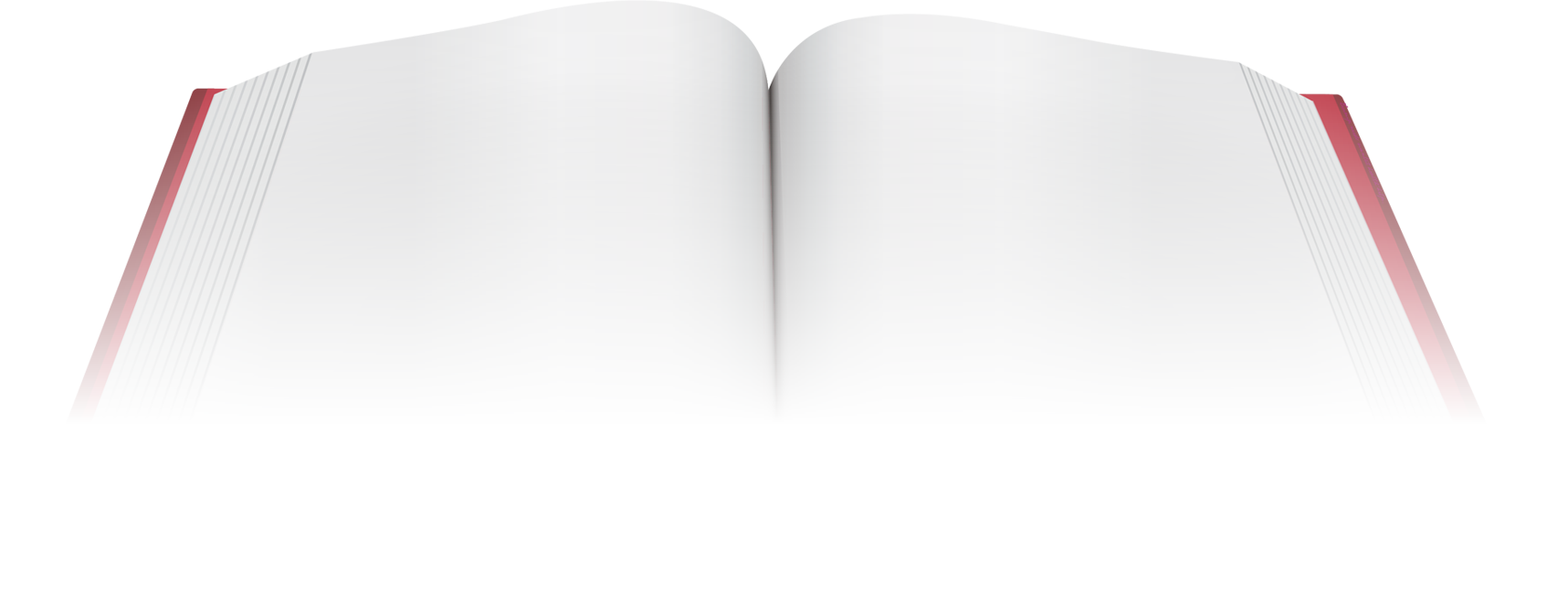 目录
CONTENTS
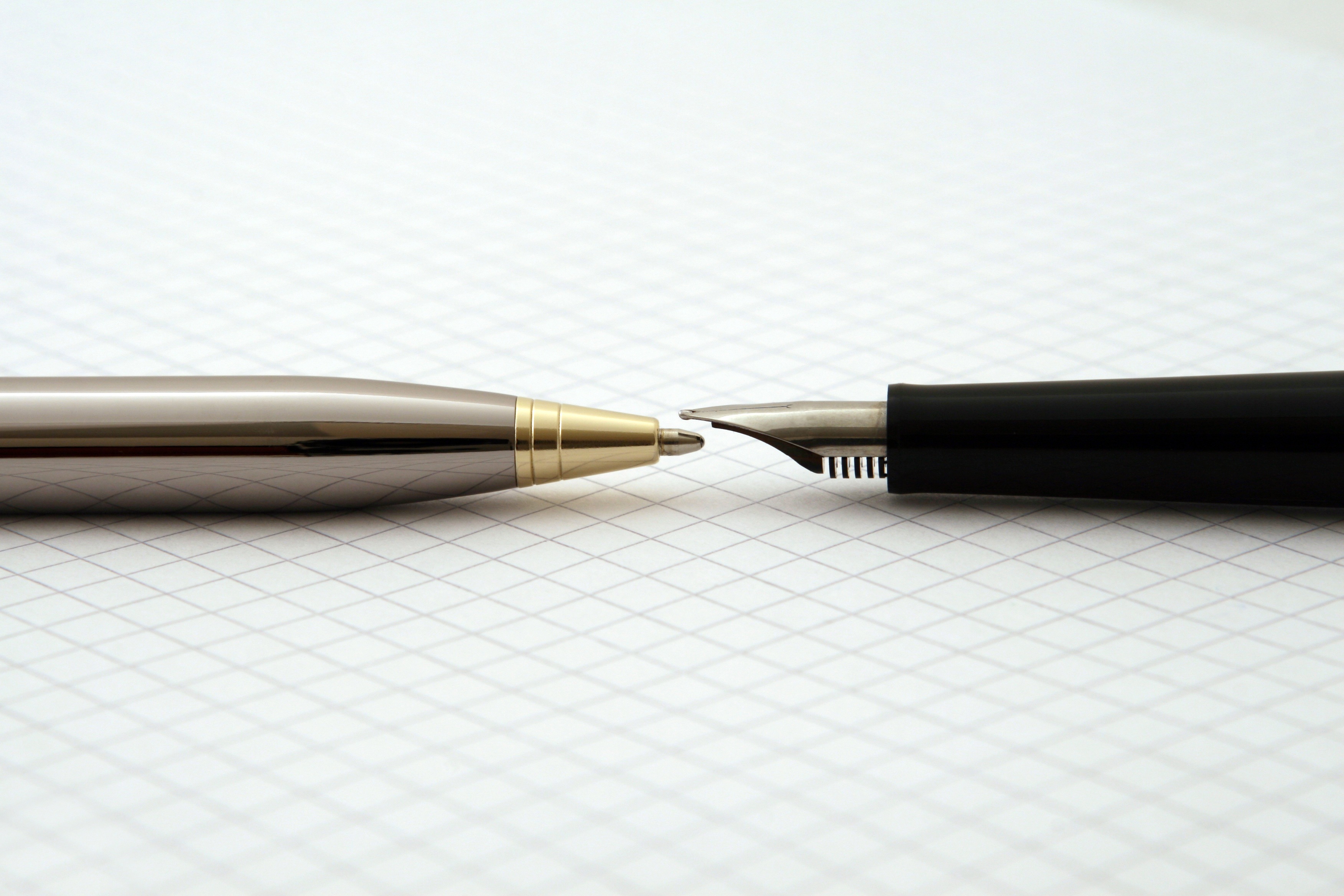 01
选题背景
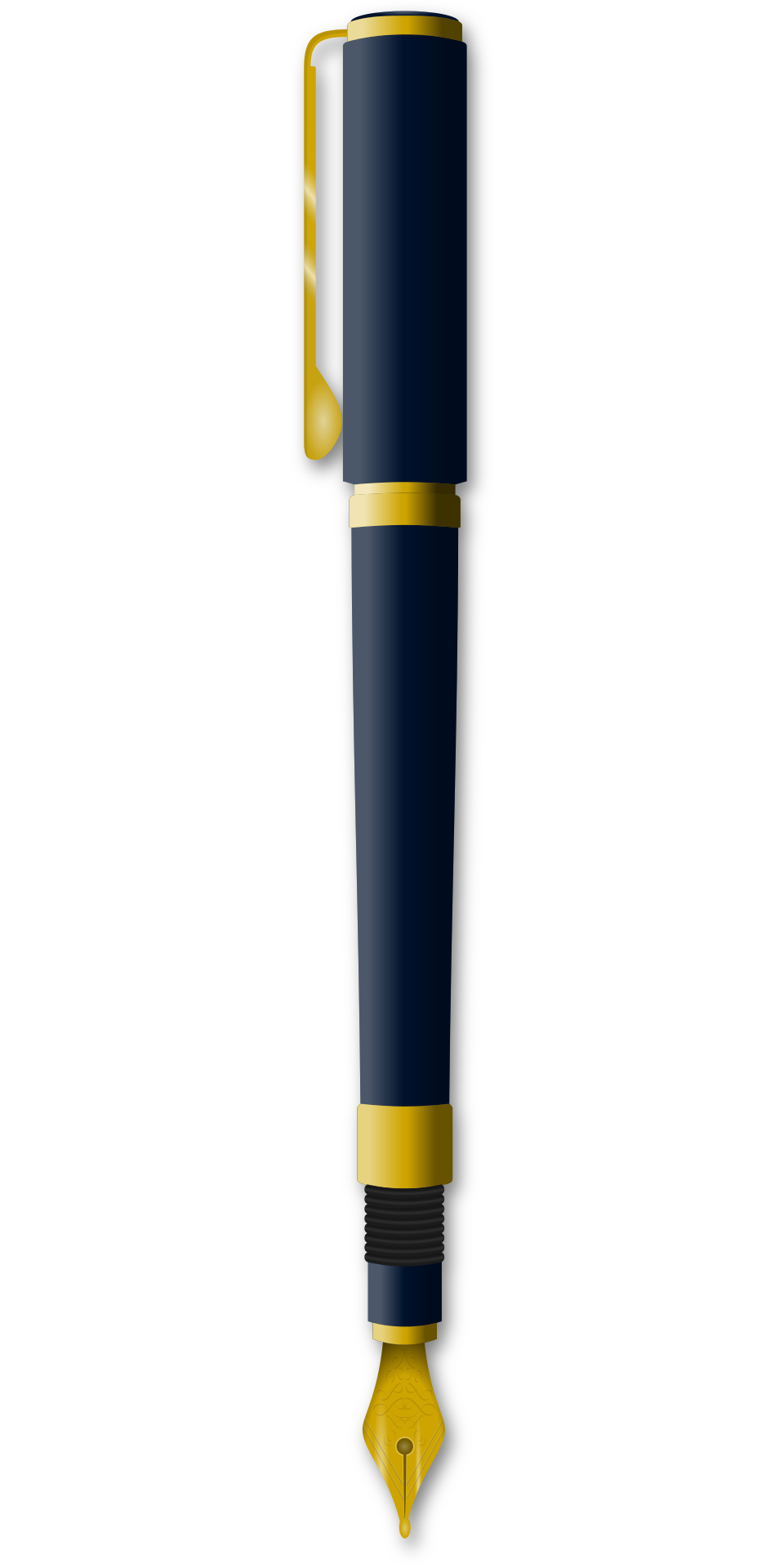 02
论文结构
03
研究方法
04
分析讨论
05
主要结论
06
参考文献
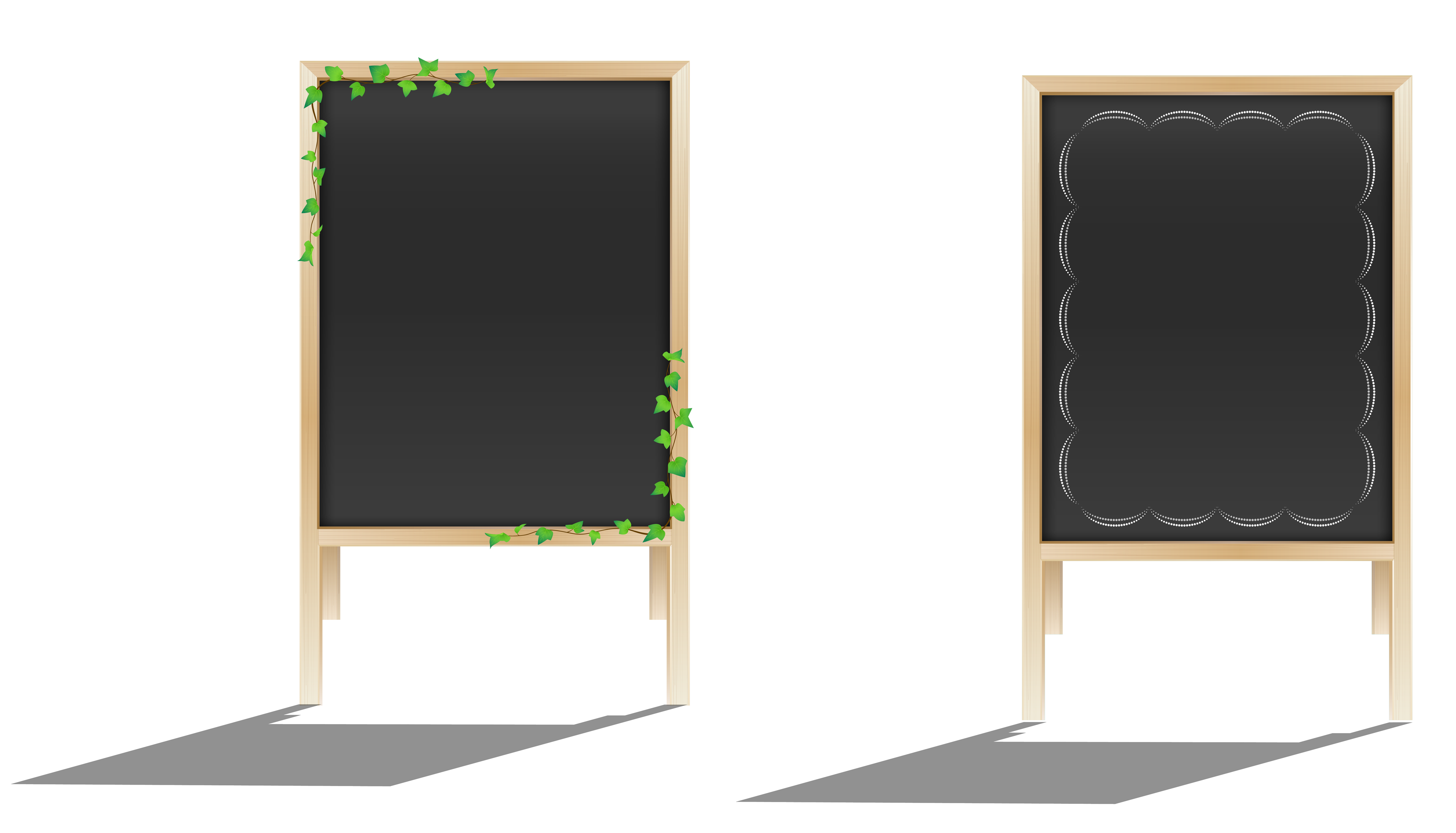 选题背景
选题背景
添加标题文本
添加标题文本
根据自己的需要添加适当的文字，此处添加详细文本描述，建议与标题相关尽量简洁... ...
根据自己的需要添加适当的文字，此处添加详细文本描述，建议与标题相关尽量简洁... ...
根据自己的需要添加适当的文字，此处添加详细文本描述，建议与标题相关尽量简洁... ...
根据自己的需要添加适当的文字，此处添加详细文本描述，建议与标题相关尽量简洁... ...
论文结构
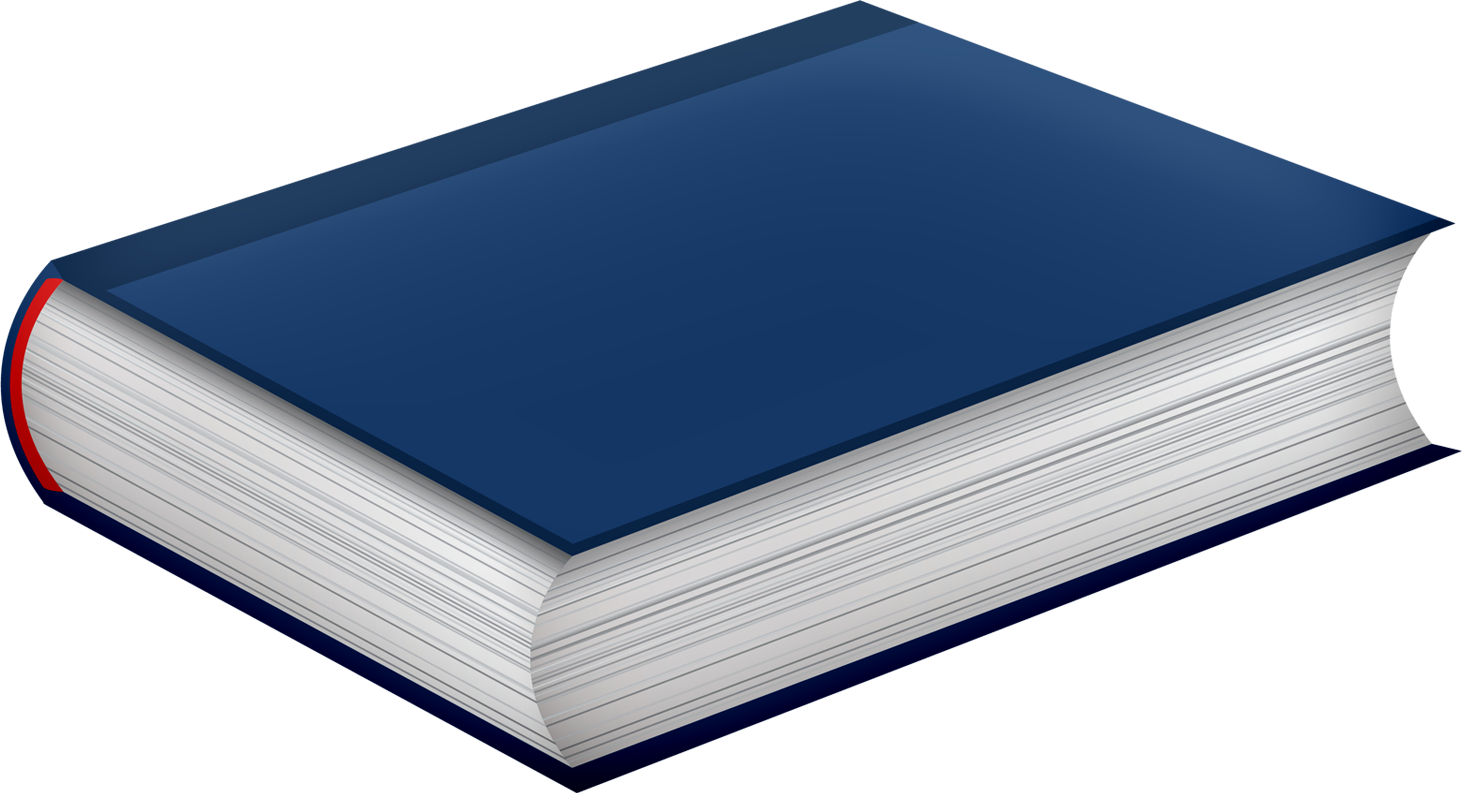 输入标题1
输入标题2
标题1
标题1
标题1
标题1
标题1
标题2
标题2
标题2
论文结构
点击此处添加标题
点击此处添加标题
点击此处添加标题
点击此处添加标题
此处添加详细文本描述，建议与标题相关并符合整体语言风格，语言描述尽量简洁生动。尽量将每页幻灯片的字数控制在200字以内，据统计每页幻灯片的最好控制在5分钟之内。此处添加详细文本描述，建议与标题相关并符合整体语言风格，语言描述尽量简洁生动。
此处添加详细文本描述，建议与标题相关并符合整体语言风格，语言描述尽量简洁生动。尽量将每页幻灯片的字数控制在200字以内，据统计每页幻灯片的最好控制在5分钟之内。此处添加详细文本描述，建议与标题相关并符合整体语言风格，语言描述尽量简洁生动。
此处添加详细文本描述，建议与标题相关并符合整体语言风格，语言描述尽量简洁生动。尽量将每页幻灯片的字数控制在200字以内，据统计每页幻灯片的最好控制在5分钟之内。此处添加详细文本描述，建议与标题相关并符合整体语言风格，语言描述尽量简洁生动。
此处添加详细文本描述，建议与标题相关并符合整体语言风格，语言描述尽量简洁生动。尽量将每页幻灯片的字数控制在200字以内，据统计每页幻灯片的最好控制在5分钟之内。此处添加详细文本描述，建议与标题相关并符合整体语言风格，语言描述尽量简洁生动。
研究方法
此处添加详细文本描述，文字内容建议与标题相关尽量简洁生动……
5
此处添加详细文本描述，文字内容建议与标题相关尽量简洁生动……
4
此处添加详细文本描述，文字内容建议与标题相关尽量简洁生动……
3
此处添加详细文本描述，文字内容建议与标题相关尽量简洁生动……
2
此处添加详细文本描述，文字内容建议与标题相关尽量简洁生动……
1
研究方法
点击此处添加标题
点击此处添加标题
此处添加详细文本描述，文字内容建议与标题相关尽量简洁生动……
此处添加详细文本描述，文字内容建议与标题相关尽量简洁生动……
1
2
3
4
点击此处添加标题
点击此处添加标题
此处添加详细文本描述，文字内容建议与标题相关尽量简洁生动……
此处添加详细文本描述，文字内容建议与标题相关尽量简洁生动……
研究方法
4
3
2
1
点击此处添加标题
点击此处添加标题
此处添加详细文本描述，文字内容建议与标题相关尽量简洁生动……
点击此处添加标题
此处添加详细文本描述，文字内容建议与标题相关尽量简洁生动……
点击此处添加标题
此处添加详细文本描述，文字内容建议与标题相关尽量简洁生动……
此处添加详细文本描述，文字内容建议与标题相关尽量简洁生动……
分析讨论
点击此处添加标题
此处添加详细文本描述，文字内容建议与标题相关尽量简洁生动……
点击此处添加标题
点击此处添加标题
此处添加详细文本描述，文字内容建议与标题相关尽量简洁生动……
此处添加详细文本描述，文字内容建议与标题相关尽量简洁生动……
点击此处添加标题
此处添加详细文本描述，文字内容建议与标题相关尽量简洁生动……
分析讨论
标题数字等都可以通过点击和重新输入进行更改，此处添加详细文本描述，文字内容建议与标题相关尽量简洁生动……
点击此处添加标题
标题数字等都可以通过点击和重新输入进行更改，此处添加详细文本描述，文字内容建议与标题相关尽量简洁生动……
点击此处添加标题
标题数字等都可以通过点击和重新输入进行更改，此处添加详细文本描述，文字内容建议与标题相关尽量简洁生动……
点击此处添加标题
标题数字等都可以通过点击和重新输入进行更改，此处添加详细文本描述，文字内容建议与标题相关尽量简洁生动……
点击此处添加标题
标题数字等都可以通过点击和重新输入进行更改，此处添加详细文本描述，文字内容建议与标题相关尽量简洁生动……
点击此处添加标题
分析讨论
点击此处添加标题
标题数字等都可以通过点击和重新输入进行更改，此处添加详细文本描述，文字内容建议与标题相关尽量简洁生动……标题数字等都可以通过点击和重新输入进行更改，此处添加详细文本描述，文字内容建议与标题相关尽量简洁生动……标题数字等都可以通过点击和重新输入进行更改，此处添加详细文本描述，文字内容建议与标题相关尽量简洁生动……
点击此处添加标题
点击此处添加标题
点击此处添加标题
此处添加详细文本描述，文字内容建议与标题相关尽量简洁生动……
此处添加详细文本描述，文字内容建议与标题相关尽量简洁生动……
此处添加详细文本描述，文字内容建议与标题相关尽量简洁生动……
主要结论
ONE
根据自己的需要添加适当的文字，此处添加详细文本描述，建议与标题相关尽量简洁... ...
TWO
根据自己的需要添加适当的文字，此处添加详细文本描述，建议与标题相关尽量简洁... ...
THREE
根据自己的需要添加适当的文字，此处添加详细文本描述，建议与标题相关尽量简洁... ...
FOUR
根据自己的需要添加适当的文字，此处添加详细文本描述，建议与标题相关尽量简洁... ...
主要结论
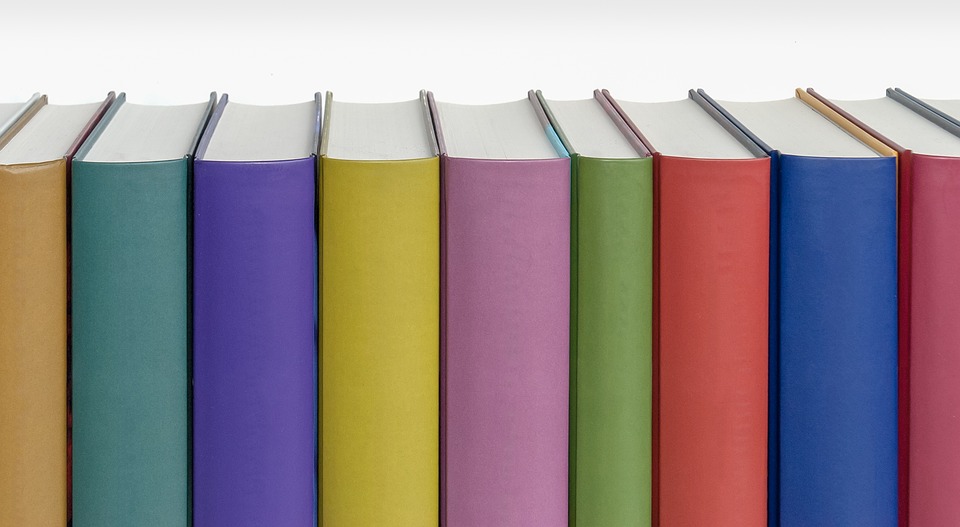 “
根据自己的需要添加适当的文字，此处添加详细文本描述，建议与标题相关尽量简洁... ...
”
输入标题
标题数字等都可以通过点击和重新输入进行更改，此处添加详细文本描述，文字内容建议与标题相关尽量简洁生动……标题数字等都可以通过点击和重新输入进行更改，此处添加详细文本描述，文字内容建议与标题相关尽量简洁生动……标题数字等都可以通过点击和重新输入进行更改，此处添加详细文本描述，文字内容建议与标题相关尽量简洁生动……
主要结论
1
2
3
4
点击此处添加标题
点击此处添加标题
点击此处添加标题
点击此处添加标题
标题数字等都可以通过点击和重新输入进行更改，此处添加详细文本描述，文字内容建议与标题相关尽量简洁生动……
标题数字等都可以通过点击和重新输入进行更改，此处添加详细文本描述，文字内容建议与标题相关尽量简洁生动……
标题数字等都可以通过点击和重新输入进行更改，此处添加详细文本描述，文字内容建议与标题相关尽量简洁生动……
标题数字等都可以通过点击和重新输入进行更改，此处添加详细文本描述，文字内容建议与标题相关尽量简洁生动……
参考文献
《添加书籍名称》
《添加书籍名称》
《添加书籍名称》
《添加书籍名称》
作者：XXX
作者：XXX
作者：XXX
作者：XXX
点击此处添加标题
点击此处添加标题
点击此处添加标题
点击此处添加标题
此处添加详细文本描述，文字内容建议与标题相关尽量简洁生动……
此处添加详细文本描述，文字内容建议与标题相关尽量简洁生动……
此处添加详细文本描述，文字内容建议与标题相关尽量简洁生动……
此处添加详细文本描述，文字内容建议与标题相关尽量简洁生动……
参考文献
[1] 作者名称．参考文献名称．该文献出版社．出版日期．
 [2] 作者名称．参考文献名称．该文献出版社．出版日期．
 [3] 作者名称．参考文献名称．该文献出版社．出版日期．
 [4] 作者名称．参考文献名称．该文献出版社．出版日期．
 [5] 作者名称．参考文献名称．该文献出版社．出版日期．
 [6] 作者名称．参考文献名称．该文献出版社．出版日期．
 [7] 作者名称．参考文献名称．该文献出版社．出版日期．
 [8] 作者名称．参考文献名称．该文献出版社．出版日期．
 [9] 作者名称．参考文献名称．该文献出版社．出版日期．
 [10] 作者名称．参考文献名称．该文献出版社．出版日期．
[11] 作者名称．参考文献名称．该文献出版社．出版日期．
 [12] 作者名称．参考文献名称．该文献出版社．出版日期．
 [13] 作者名称．参考文献名称．该文献出版社．出版日期．
 [14] 作者名称．参考文献名称．该文献出版社．出版日期．
 [15] 作者名称．参考文献名称．该文献出版社．出版日期．
 [16] 作者名称．参考文献名称．该文献出版社．出版日期．
 [17] 作者名称．参考文献名称．该文献出版社．出版日期．
 [18] 作者名称．参考文献名称．该文献出版社．出版日期．
 [19] 作者名称．参考文献名称．该文献出版社．出版日期．
 [20] 作者名称．参考文献名称．该文献出版社．出版日期．
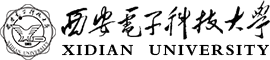 感谢各位老师的聆听
指导老师： 某教授       /      报告人：PPT818
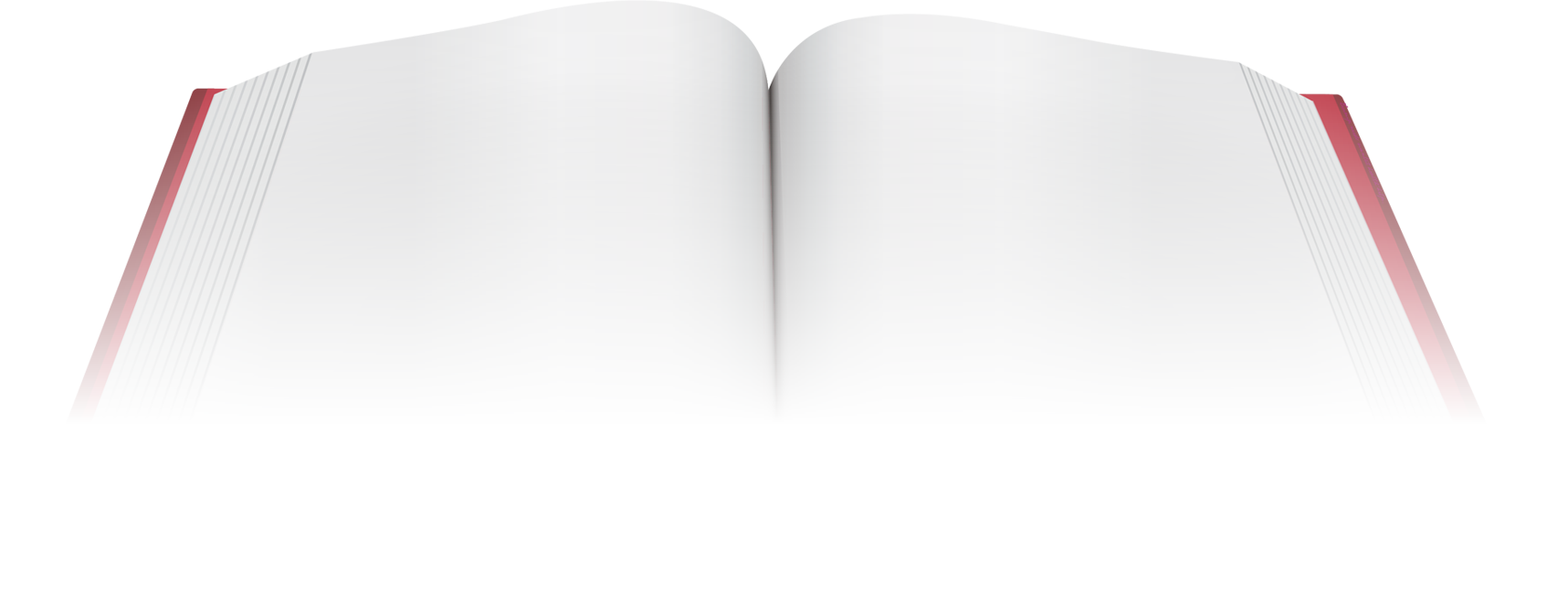 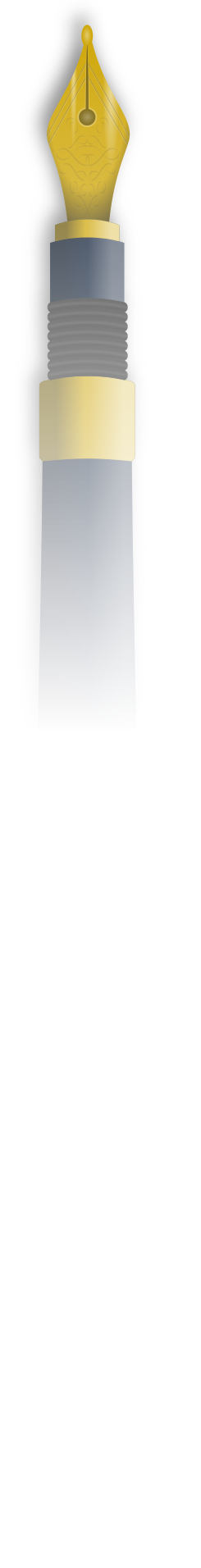